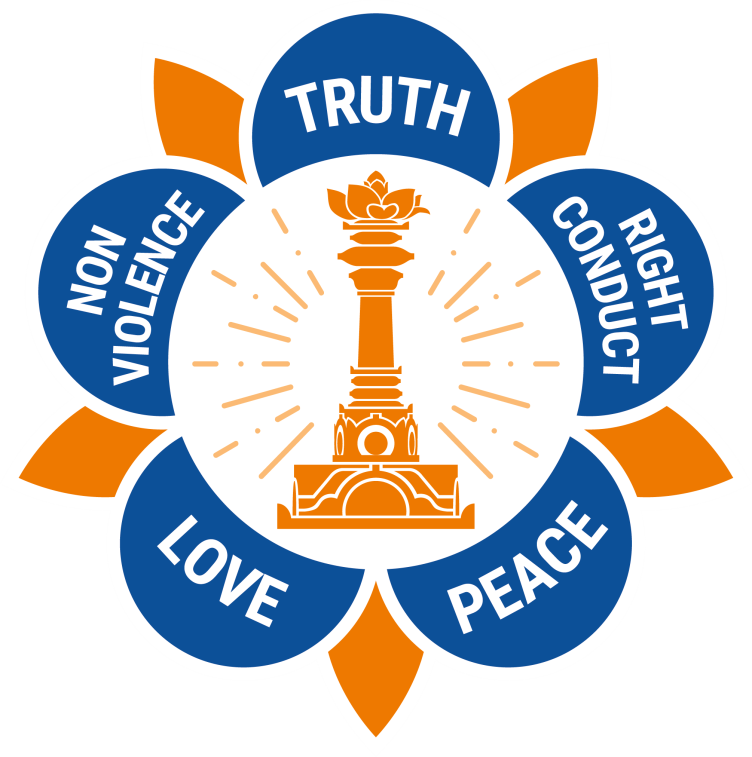 Organização Sathya Sai Internacional 
COMITÊ DE EXPANSÃO PÚBLICA
“Vão a todos os cantos do mundo e compartilhem Minha mensagem." 
ENCONTROS PÚBLICOS Webinar, Fevereiro 2017
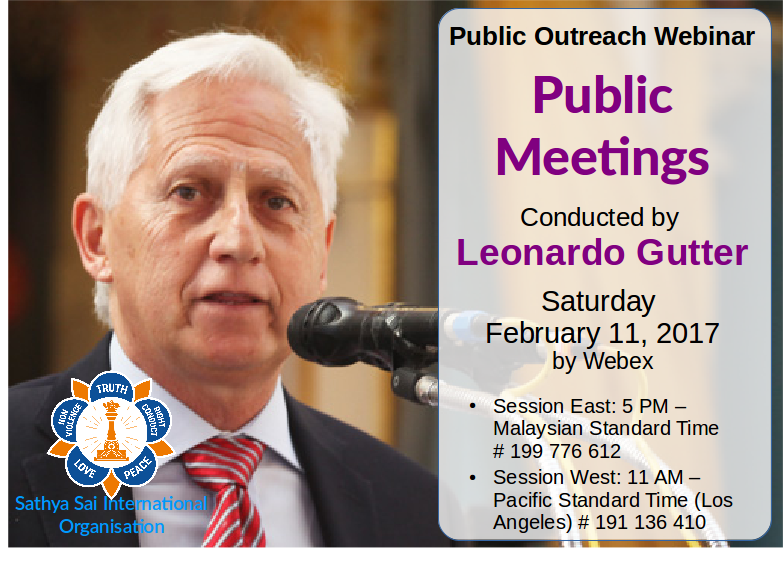 COMITÊ DE EXPANSÃO PÚBLICA – WEBINAR SOBRE ENCONTROS PÚBLICOS
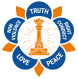 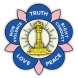 PROPÓSITO DA ORGANIZAÇÃO SAI
A Organização Sathya Sai tem duas metas principais:
Ser um instrumento para ajudar todos os seus integrantes a tomar consciência de seu  Ser verdadeiro.
Ajudar o maior número de pessoas possível a avançar em sua consciência espiritual.
COMITÊ DE EXPANSÃO PÚBLICA – WEBINAR SOBRE ENCONTROS PÚBLICOS
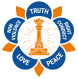 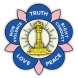 Introdução
Quando Bhagavan Sri Sathya Sai Baba estabeleceu o Conselho de Prashanti em novembro de 2004 como o organismo administrador da Organização Sathya Sai Internacional (OSSI), reuniu-se com seus membros e deu instruções claras sobre o propósito e os objetivos. Uma das Suas diretrizes Divinas foi: “Vão a todos os cantos do mundo e compartilhem Minha mensagem."  Esta ordem divina não foi dirigida apenas aos membros do Conselho de Prashanti, e sim a todos os integrantes da Organização Sai. 

A difusão da mensagem de amor, serviço desinteressado e as obras de Bhagavan Sri Sathya Sai Baba é um privilégio e uma das metas prioritárias da OSSI.  Organizar Encontros Públicos é uma forma de alcançar esse objetivo.
COMITÊ DE EXPANSÃO PÚBLICA – WEBINAR SOBRE ENCONTROS PÚBLICOS
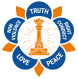 Os Encontros Públicos em Geral
Os encontros públicos não são uma ocasião para que os devotos e integrantes da Organização se reúnam como sempre, fora das instalações dos Centros Sai. Em vez disso, os encontros públicos são para o público em geral. Portanto, devem ser organizados, planejados e projetados para o público, que primeiramente está composto por aqueles que ainda não estão conscientes da vida e da mensagem de Sai.
O processo de planejar e levar a cabo um encontro público nos dá a oportunidade de trabalhar juntos com intensidade e união; e isto energiza a Organização e dá aos membros da OSSI a oportunidade de experienciar o processo de transformação através do amor em ação. 
Compartilhar o amor e os ensinamentos divinos de Sathya Sai Baba com tantas pessoas como for possível é o serviço mais elevado à humanidade.
COMITÊ DE EXPANSÃO PÚBLICA – WEBINAR SOBRE ENCONTROS PÚBLICOS
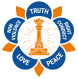 Como realizar este serviço
Através do comportamento exemplar de cada um dos integrantes da OSSI em sua vida diária.
Mediante encontros preparados para recém-chegados nos Centros Sai. 
Através de encontros organizados por membros Sai em seus lares com parentes, amigos e vizinhos. 
Através de encontros realizados em locais públicos.
Através de grandes encontros públicos organizados em nível nacional. Esses encontros podem ser realizados em auditórios com capacidade para, no mínimo, 400 a 500 pessoas. Demandará um trabalho intenso e dedicado para fazer com que o evento seja bem divulgado e se possa maximizar o público.
COMITÊ DE EXPANSÃO PÚBLICA – WEBINAR SOBRE ENCONTROS PÚBLICOS
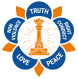 Assegurar a difusão correta da Mensagem de Sathya Sai
Nem tudo o que os oradores dizem e/ou é publicado na mídia pode ser comprovado antecipadamente. Os membros da OSSI, de boa fé, às vezes fazem declarações que podem ser muito facilmente mal interpretadas.Portanto, é adequado realizar um treinamento interno com os membros da OSSI. É necessário oferecer:
Comunicação regular com os coordenadores de mídia, para que estejam familiarizados com as atividades da OSSI através do contato direto. Isso pode ser feito convidando-se os coordenadores de mídia para que assistam às atividades de serviço, educativas, etc. 
Familiaridade com os meios de comunicação, jornalistas e sua agenda, de forma que as equipes de comunicação possam prever o risco de informações equivocadas. As apresentações precisam ser verdadeiras, autênticas e inspiradoras.
COMITÊ DE EXPANSÃO PÚBLICA – WEBINAR SOBRE ENCONTROS PÚBLICOS
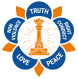 Lidando com a Mídia
Todo devoto que participe nos eventos e que lide direta ou indiretamente com os ensinamentos ou a OSSI (tais como seminários, encontros, programas de TV ou rádio, ou comunicados de imprensa) deve fazer contato com o Presidente do Conselho Nacional (PCN) e receber autorização escrita do Coordenador Central ou autoridade mais antiga. Em caso de quaisquer dúvidas, o Presidente Zonal deve ser consultado para buscar a guia do Presidente do Conselho de Prashanti. 
Os encontros que apresentam oradores públicos, organizados em todos os níveis, mesmo quando não abertos ao público, devem ser aprovados por escrito pelo PCN, o qual consultará o Coordenador Central e o Zonal.
Antes de conceder uma entrevista aos jornais ou participar de programas de TV ou rádio, é necessário ter uma permissão por escrito do Coordenador Central e do Presidente Zonal.
COMITÊ DE EXPANSÃO PÚBLICA – WEBINAR SOBRE ENCONTROS PÚBLICOS
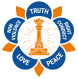 Comitê de Expansão
Objetivos:

Promover amplamente a difusão da Mensagem de Sathya Sai e a missão da OSSI através de encontros públicos.

Oferecer orientação sobre a organização de encontros públicos.

Monitorar e assegurar que o nome de Sri Sathya Sai Baba e da OSSI seja usado e representado corretamente. 
Treinar e guiar os oradores para difundir a mensagem de Sai.

Elaborar uma lista dos oradores atualizados.
COMITÊ DE EXPANSÃO PÚBLICA – WEBINAR SOBRE ENCONTROS PÚBLICOS
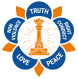 Comitê de Expansão
6. Levar a cabo as tarefas atribuídas.

7. Preparar os formatos de relatórios ao final de cada evento público e enviar aos líderes da OSSI.

8. Preparar uma lista dos vídeos autorizados para usar nos eventos públicos. 

9. Preparar um plano de trabalho com metas específicas, calendário de trabalho e progresso esperado para os próximos 365 dias.

10. Designar líderes e formadores para eventos públicos zonais e regionais que estarão trabalhando sob a orientação do Comitê Internacional.
COMITÉ DE EXPANSIÓN PÚBLICA – WEBINAR SOBRE ENCUENTROS PÚBLICOS
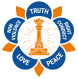 Planejamento do Encontro Público
A Equipe de Mídias para promover o evento (folhetos, cartazes, página na Internet, mídias sociais e cobertura da mídia: jornais, rádio, TV, Internet, etc.) Além disso, é necessário organizar o apoio em vídeo, áudio e fotográfico.

A Equipe do Auditório para organizar e supervisionar os voluntários/equipe, alimentos e bebidas, banca de informações, instalações, segurança, atenção aos convidados especiais, etc.
COMITÊ DE EXPANSÃO PÚBLICA – WEBINAR SOBRE ENCONTROS PÚBLICOS
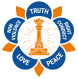 Planejamento do Encontro Púbico
3. A Equipe de Logística para designar o pessoal para escolher o auditório ou salão adequado para o encontro, organizar as instalações, decorações e prover os equipamentos, segurança, alojamento, transporte e apoio no local, etc. Isso incluirá os requisitos antes e depois do evento, transporte das pessoas e materiais, alojamento e transporte dos convidados. Deve ser organizada uma banca de livros com mostradores para livros, mídias digitais, etc. 

4. A Equipe da Programação para escolher o tema da conferência, os oradores, tradutores, conteúdo de vídeo/áudio, etc.

5. Comitê Financeiro para gerar um orçamento e oferecer um relatório ao comitê.
COMITÊ DE EXPANSÃO PÚBLICA – WEBINAR SOBRE ENCONTROS PÚBLICOS
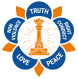 Equipe de Mídias
Anúncios
Fotografia, Áudio e Vídeo
Equipe Técnica
Distribuição de Materiais
Meios de Comunicação
COMITÊ DE EXPANSÃO PÚBLICA – WEBINAR SOBRE ENCONTROS PÚBLICOS
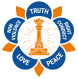 Equipe de Logística
Localização
Datas e horários
Banca de livros
Recepcionistas e segurança
Aperitivos e Bebidas
Estacionamento 
Idenficiação e Código de vestimenta
Itens a ser evitados
COMITÊ DE EXPANSÃO PÚBLICA – WEBINAR SOBRE ENCONTROS PÚBLICOS
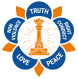 Equipe de Programação
Considerar a música de fundo antes do evento para criar uma atmosfera pacífica enquanto o público se acomoda.
Idealmente, um encontro público não deveria durar mais de duas horas.
Escolher um Mestre de Cerimônias (MC) com experiência para apresentar o programa e os oradores. 
Escolher um orador principal para o evento (40-50 min).
Considerar um segundo orador, se for possível (25-30 min).
Organizar uma apresentação de slides ou vídeo (20-30 min).
Pode-se pensar em uma sessão de Perguntas e Respostas, mas não é obrigatório. 
O MC deve encerrar o programa depois de fazer um agradecimento.
COMITÊ DE EXPANSÃO PÚBLICA – WEBINAR SOBRE ENCONTROS PÚBLICOS
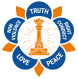 Oradores
Os oradores devem ser mulheres ou homens reconhecidos como boas pessoas, e de bom caráter e reputação. Devem ter conhecimento exaustivo e profundo dos ensinamentos de Sathya Sai e da missão e das atividades da Organização Sathya Sai. 

É impossível transmitir a mensagem de Sai a menos que o orador tenha uma clara compreensão sobre Ele e possa transmitir isso desde o coração.
COMITÊ DE EXPANSÃO PÚBLICA – WEBINAR SOBRE ENCONTROS PÚBLICOS
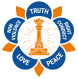 Oradores
Um bom orador deve:
• Poder estar diante do público.
• Ser carismático.
• Ser tranquilo e calmo em todas as situações.
• Estar sempre no controle da situação.
• Ser claro.
• Ser firme.
• Ser natural. 
• Evitar ler documentos.
• Nunca ficar nervoso.
• Aprender com os erros.
• Controlar a situação. Nunca perder a equanimidade quando enfrentar dificuldades ou perguntas controversas.
COMITÊ DE EXPANSÃO PÚBLICA – WEBINAR SOBRE ENCONTROS PÚBLICOS
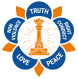 A Mensagem
Fatores relacionados com a percepção da mensagem compartilhada.

Como dar a palestra.

Como conquistar o público.

Tópicos a abordar e tópicos a evitar.

O que dizer.

O que destacar.

O que não dizer.
COMITÊ DE EXPANSÃO PÚBLICA – WEBINAR SOBRE ENCONTROS PÚBLICOS
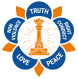 Depois do Encontro Público
Após o evento, o Comitê Organizador deve se reunir para avaliar a resposta a fim de melhorar os eventos futuros e preparar um relatório final com recomendações.

Os números de participantes não devem ser usados para medir ou estabelecer o sucesso ou insucesso do evento. Da mesma forma, o número de recém-chegados que se aproximarem dos Centros Sai locais depois também não deve ser usado para calibrar o sucesso do evento, embora tal informação possa ser incluída no relatório como referência. 

Um relatório final com fotografias e/ou um vídeo curto em inglês deve ser enviado ao Comitê de Encontro Público e ao Comitê de Mídias da OSSI  até 30 dias depois do evento.
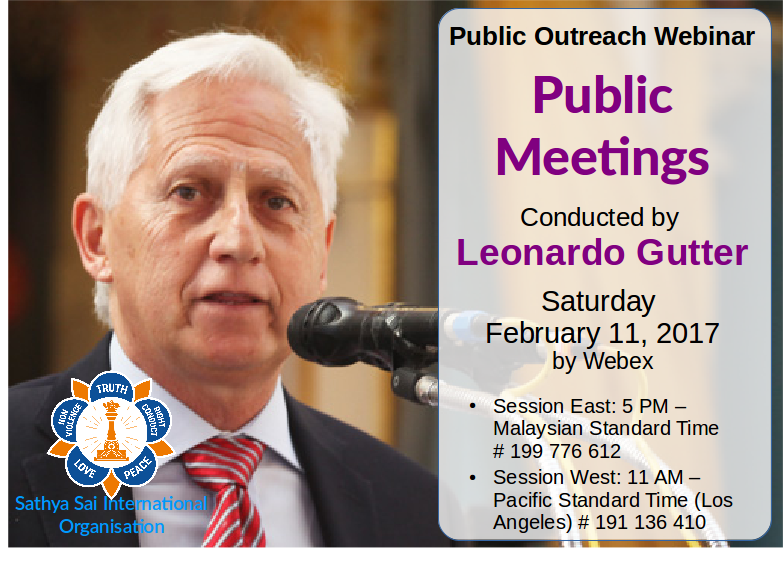